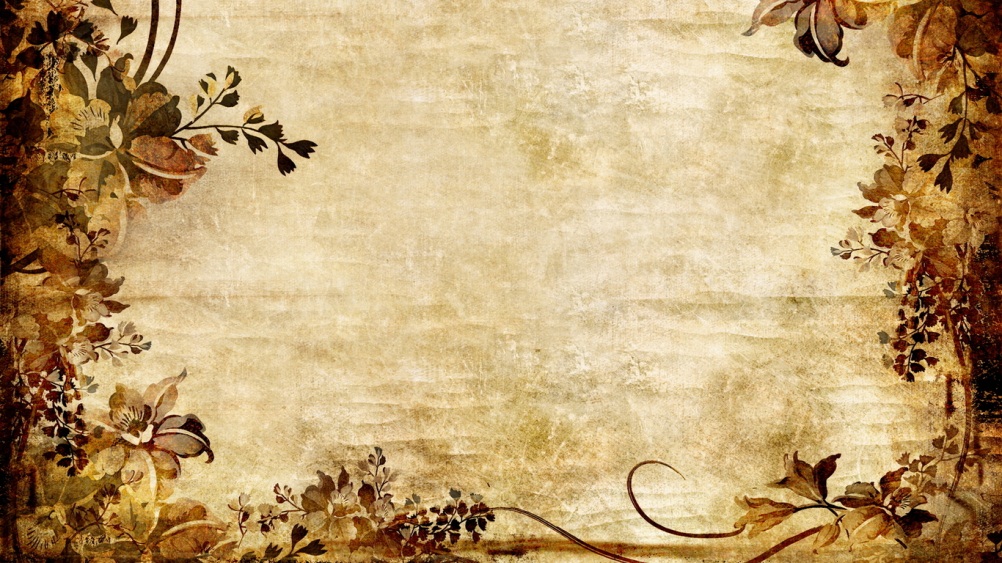 “Intermezzo”
Автор: Михайло Коцюбинський
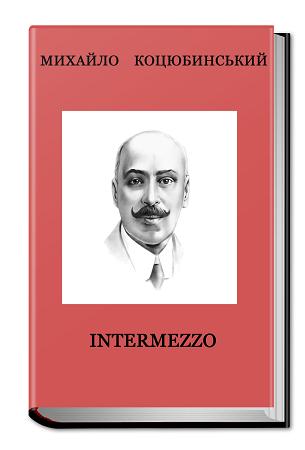 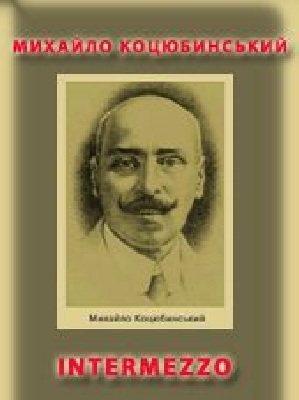 Рід твору: епос.Жанр твору: імпресіоністична новела.
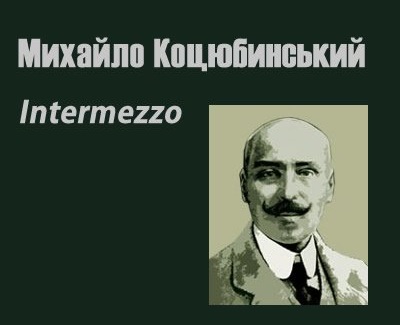 Імпресіоні́зм — мистецька течія у живописі, літературі та музиці, котра виникла в 1860-х роках у Франції.
Риси імпресіонізму у новелі:- психологізм у змалюванні персонажів;прагнення відтворити найтонші зміни в настроях, схопити миттєві враження;
- особливий лаконізм прози;- ритмічність;- багатство відтінків у змалюванні дійсності;
- збільшена увага до кольорів і звуків, до яскравих деталей;- відмова від глобальних соціальних проблем.
Тема твору: митець і суспільство.Ідея твору: творча людина не може стояти осторонь від суспільних проблем.
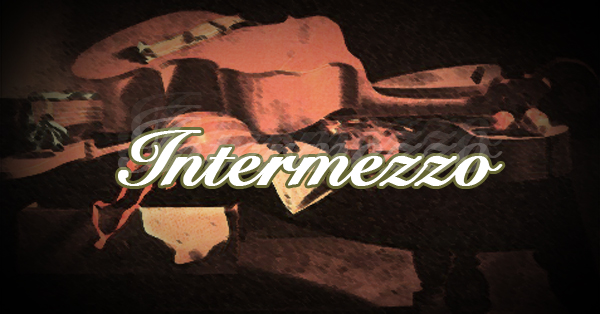 Композиція: перелік дійових осіб на початку, сюжет практично відсутній, хоча кульмінація є, оповідь від першої особи.
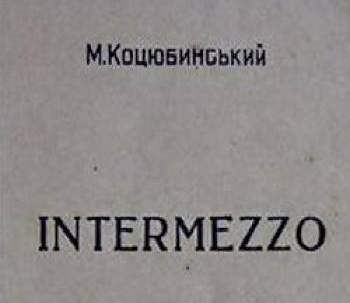 Персонажі: моя утома, ниви у червні, сонце, три білих вівчарки, зозуля, жайворонки, залізна рука города, людське горе.
Сюжет: сюжет новели — безфабульний: за його основу взято не по-дієву інтригу, а характерну для імпресіонізму химерну гру настроїв.
Проблематика відсутня.
Присвята: Кононівським полям.